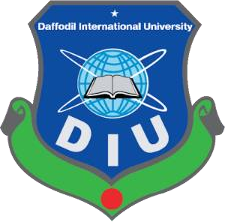 Introduction to Dynamic Programming Approach Using DP to solve the Fibonacci Numbers Problem
Week-08, Lecture-01
Course Teacher:	Saif Mahmud Parvez
Designation:		Lecturer
Email:			saif.cse@diu.edu.bd
Course Code:	CSE221
Course Title:	Algorithms
Program:	B.Sc. in CSE
Dynamic Programming
An algorithm design technique (like divide and conquer)
Divide and conquer
Partition the problem into independent subproblems
Solve the subproblems recursively
Combine the solutions to solve the original problem
DP - Two key ingredients
Two key ingredients for an optimization problem to be suitable for a dynamic-programming solution:
1. optimal substructures
2. overlapping subproblems
Subproblems are dependent.
(otherwise, a divide-and-conquer approach is the choice.)
Each substructure is optimal.
(Principle of optimality)
Three basic components
The development of a dynamic-programming algorithm has three basic components:
The recurrence relation (for defining the value of an optimal solution);
The tabular computation (for computing the value of an optimal solution);
The traceback (for delivering an optimal solution).
=
F
0
0
=
F
1
1
=
+
F
F
F
for
i>1
.
-
-
i
i
1
i
2
Fibonacci numbers
The Fibonacci numbers are defined by the following recurrence:
F8
F9
F7
F10
F7
F8
F6
How to compute F10？
……
Dynamic Programming
Applicable when subproblems are not independent
Subproblems share subsubproblems
E.g.: Fibonacci numbers: 
Recurrence: F(n) = F(n-1) + F(n-2)
Boundary conditions: F(1) = 0, F(2) = 1
Compute: F(5) = 3, F(3) = 1, F(4) = 2
A divide and conquer approach would repeatedly solve the common subproblems
Dynamic programming solves every subproblem just once and stores the answer in a table
Tabular computation
The tabular computation can avoid recompuation.
Result
Dynamic Programming Algorithm
Characterize the structure of an optimal solution
Recursively define the value of an optimal solution
Compute the value of an optimal solution in a bottom-up fashion
Construct an optimal solution from computed information
Textbooks & Web References
Text Book (Chapter 15) 
Reference book iii (Chapter 19) 
www.codeforces.com
www.topcoder.com
Thank you 
&
Any question?